Жизнь, как в «Сказке»
(группа №2)
Воспитатель – ЛедневаЕ.Ю.
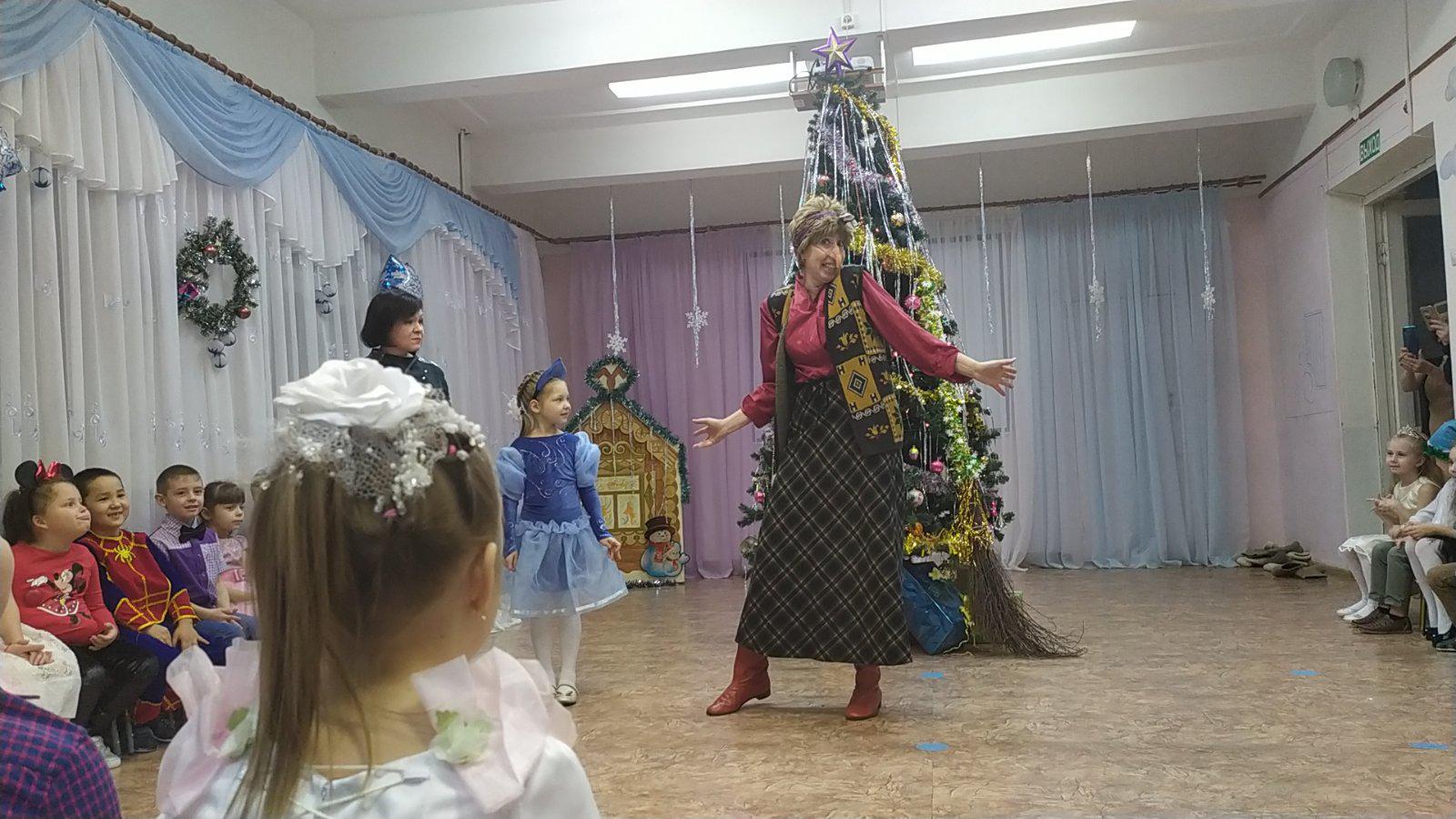 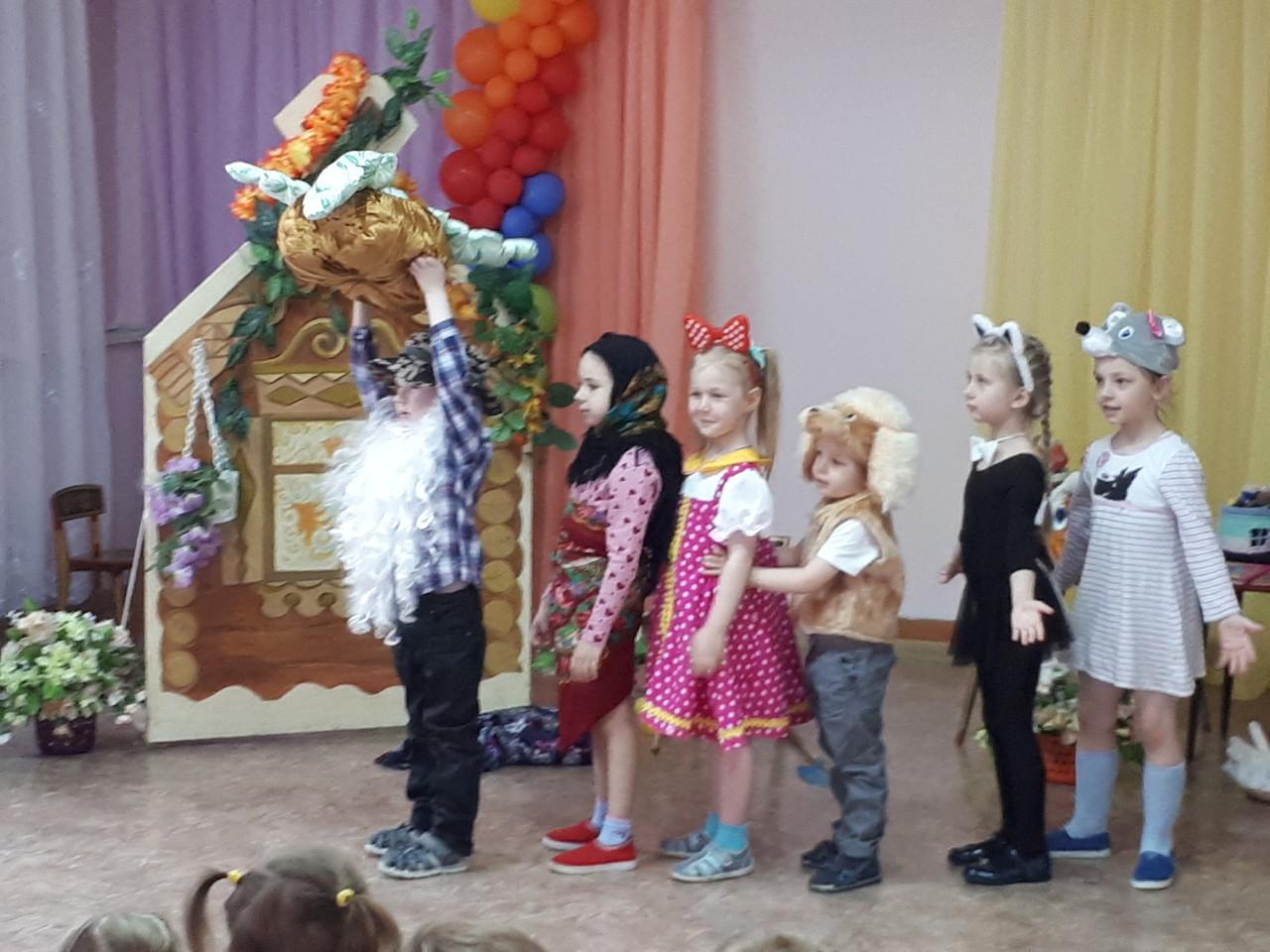 Словно в сказке мы живем:
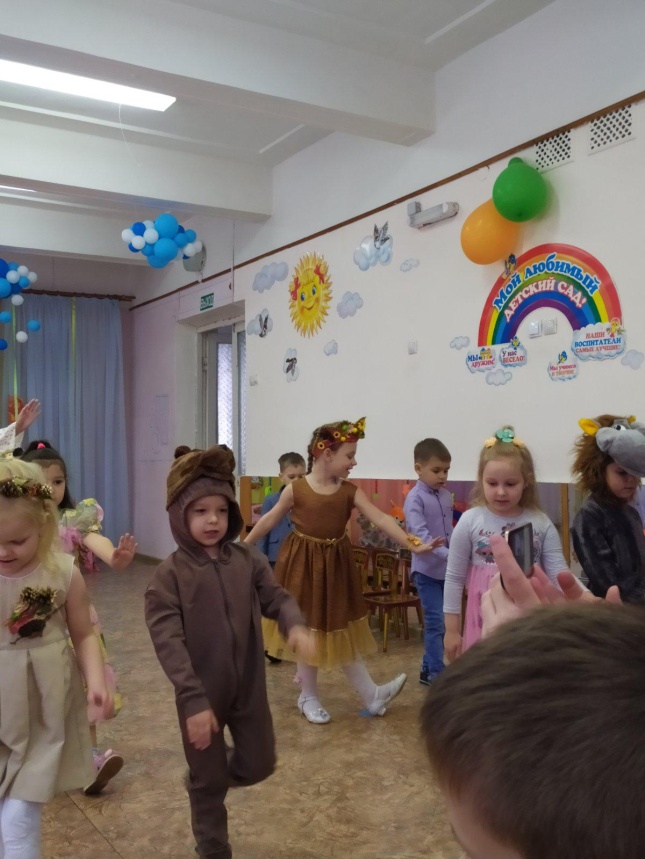 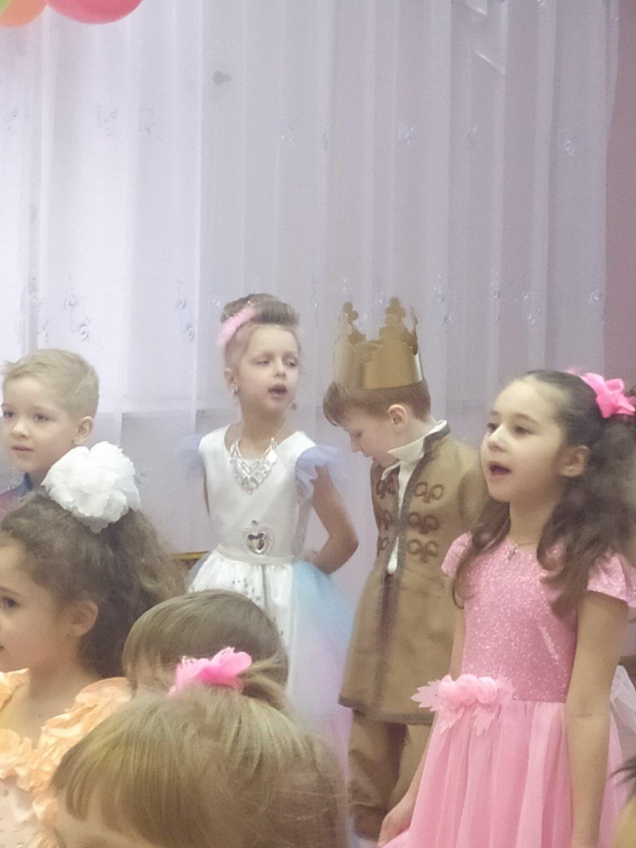 играем,
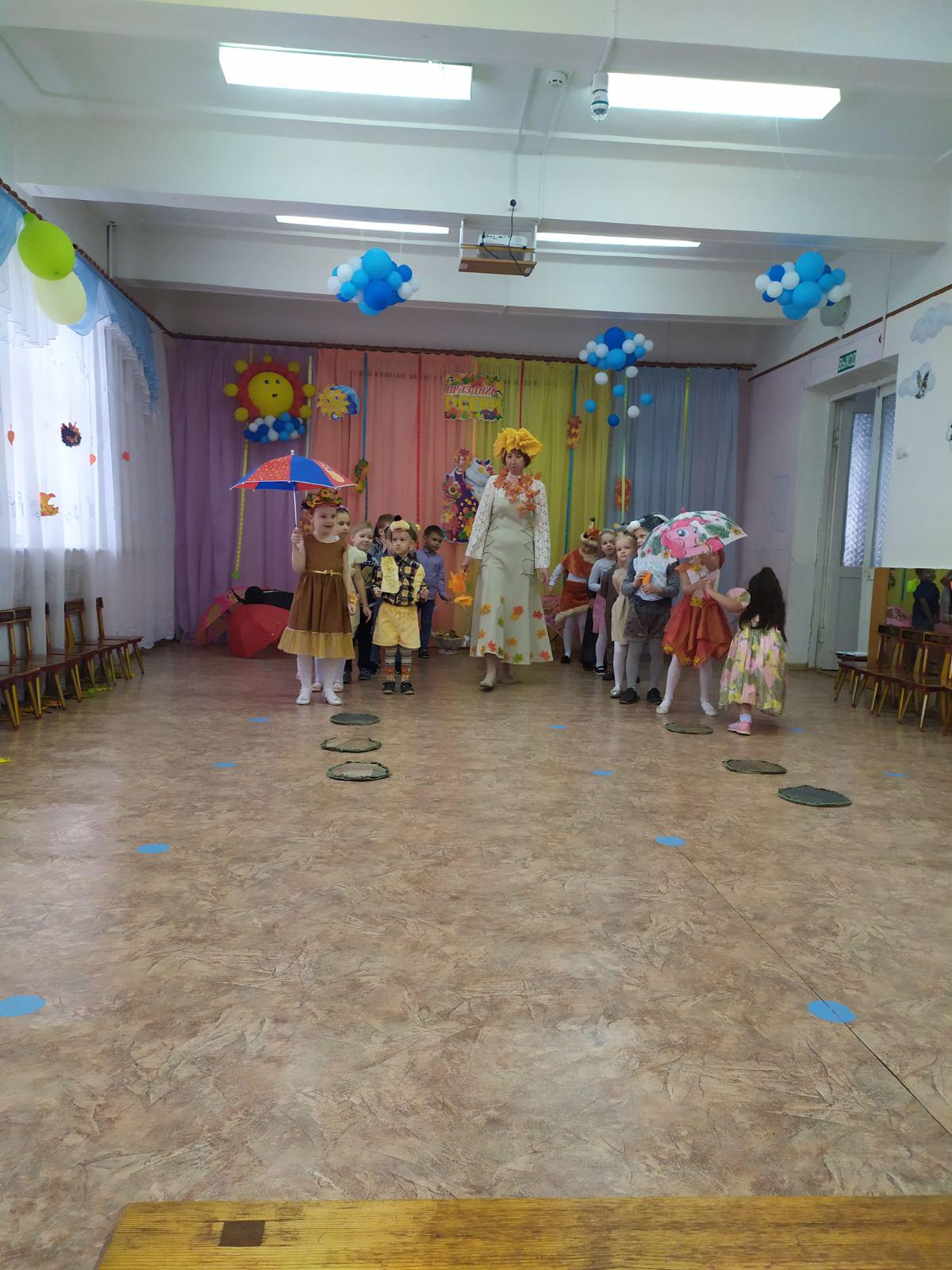 пляшем
и поём!
Быть здоровым - это модно!Дружно, весело, задорно!
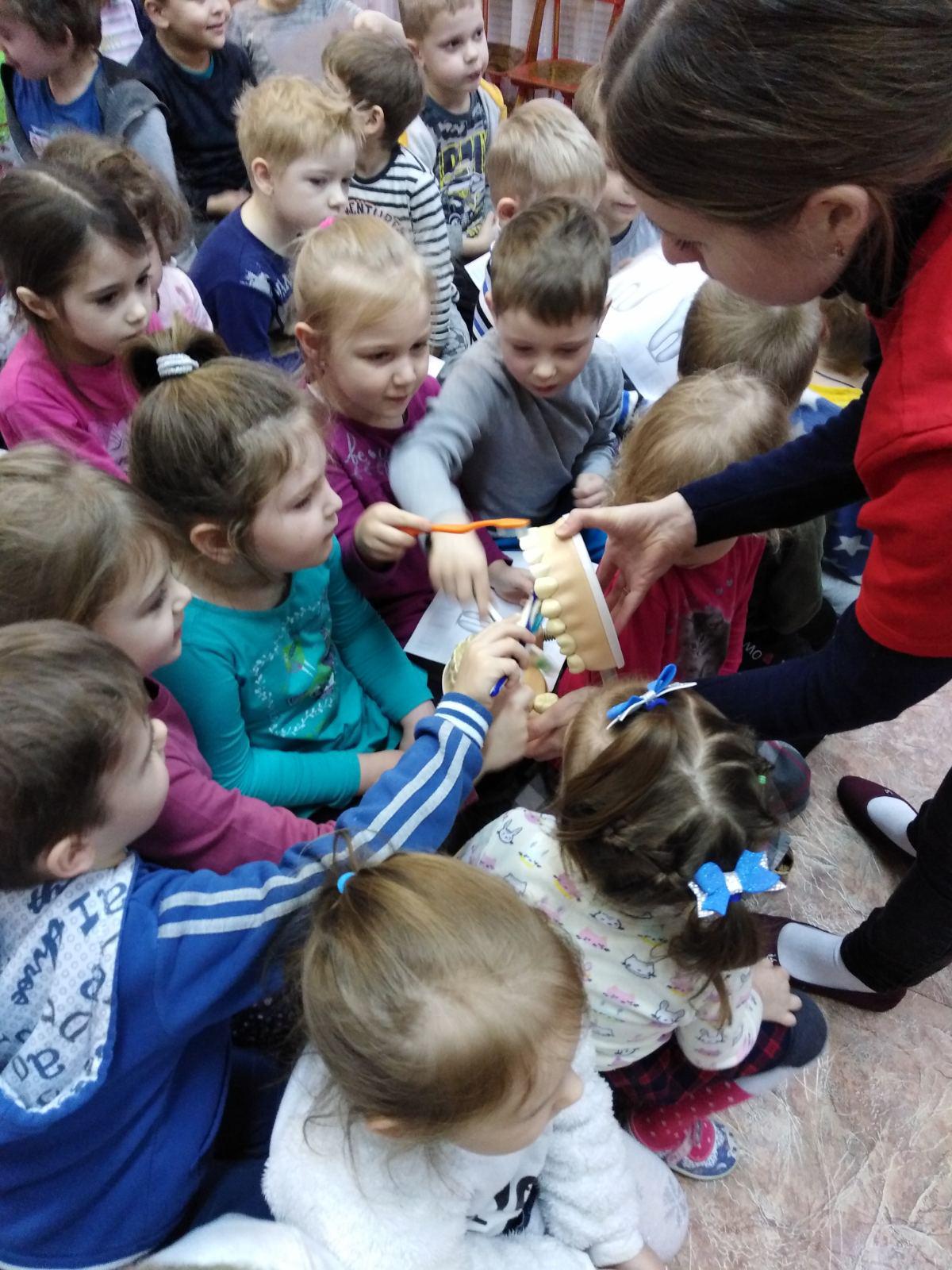 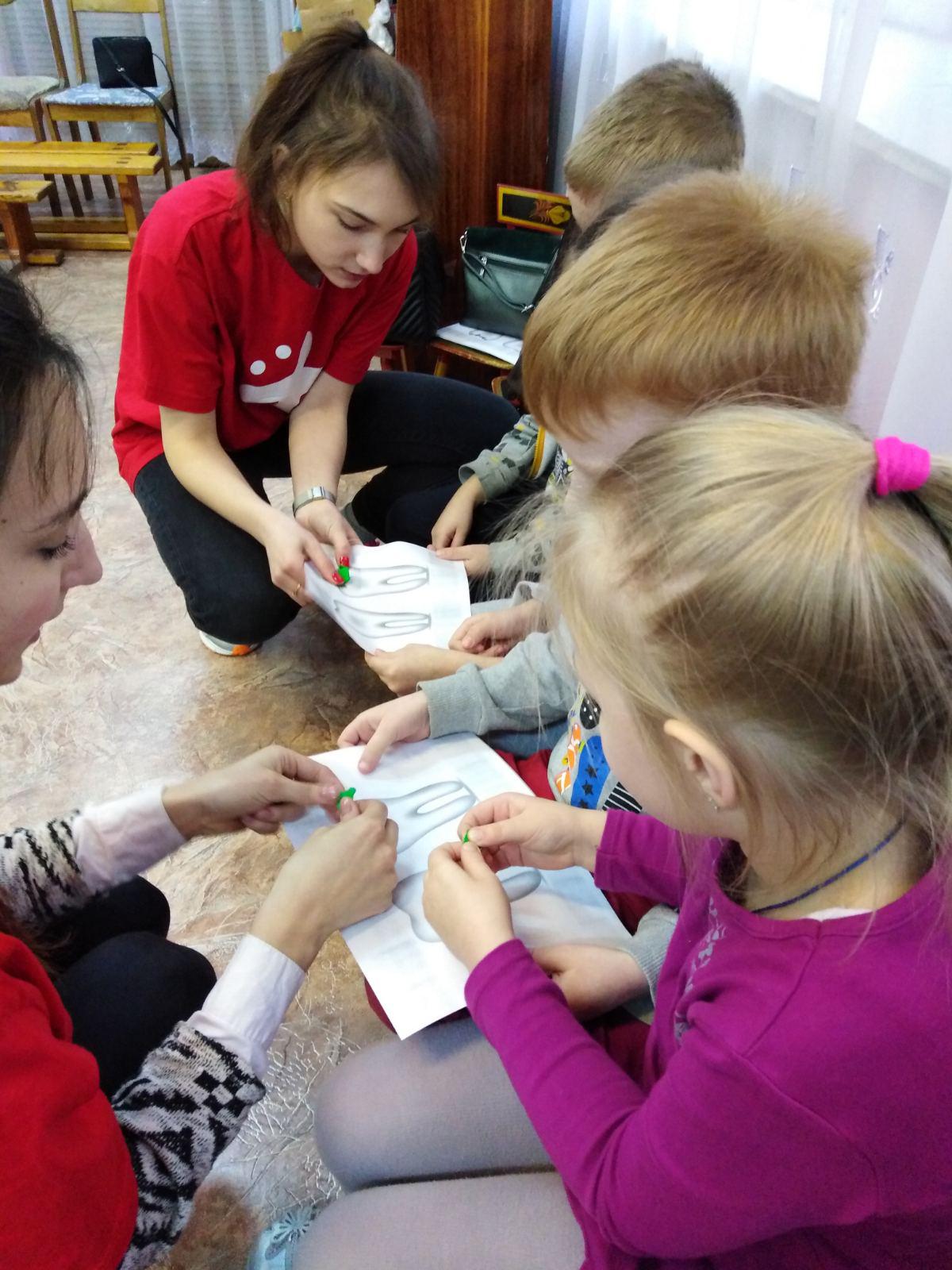 Умелые руки не знают скуки!
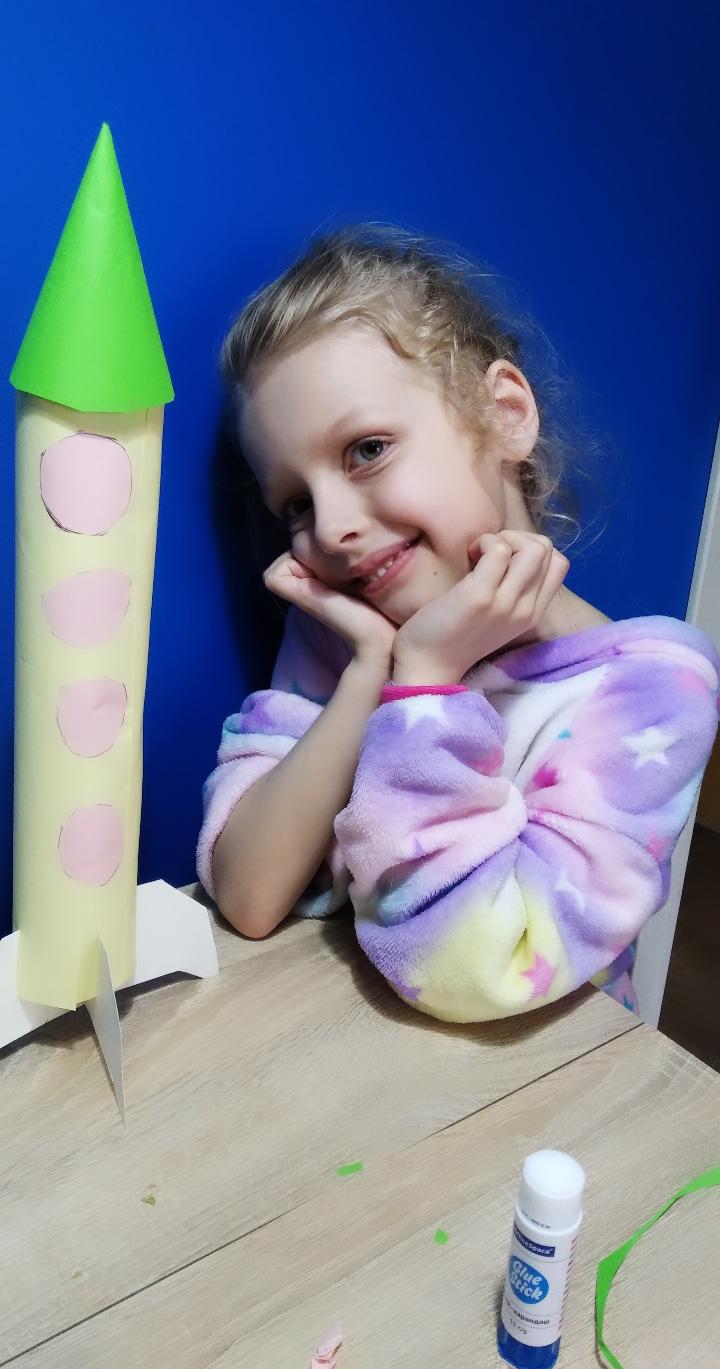 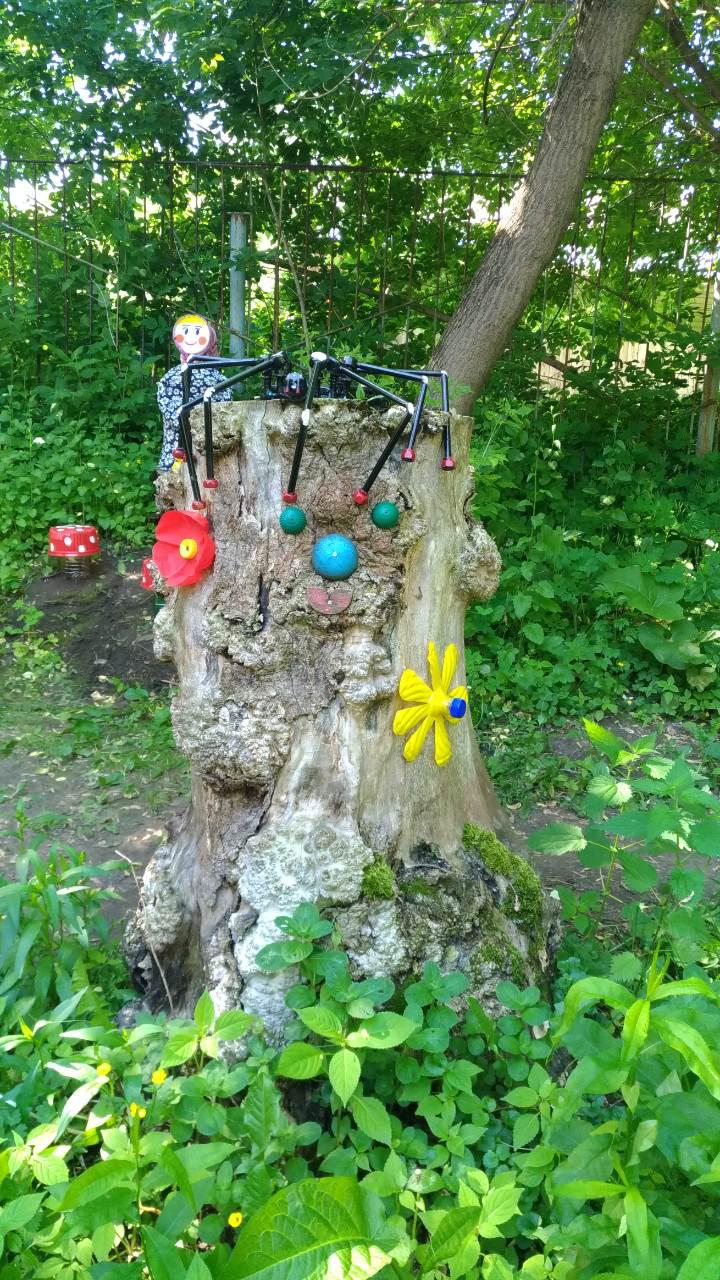 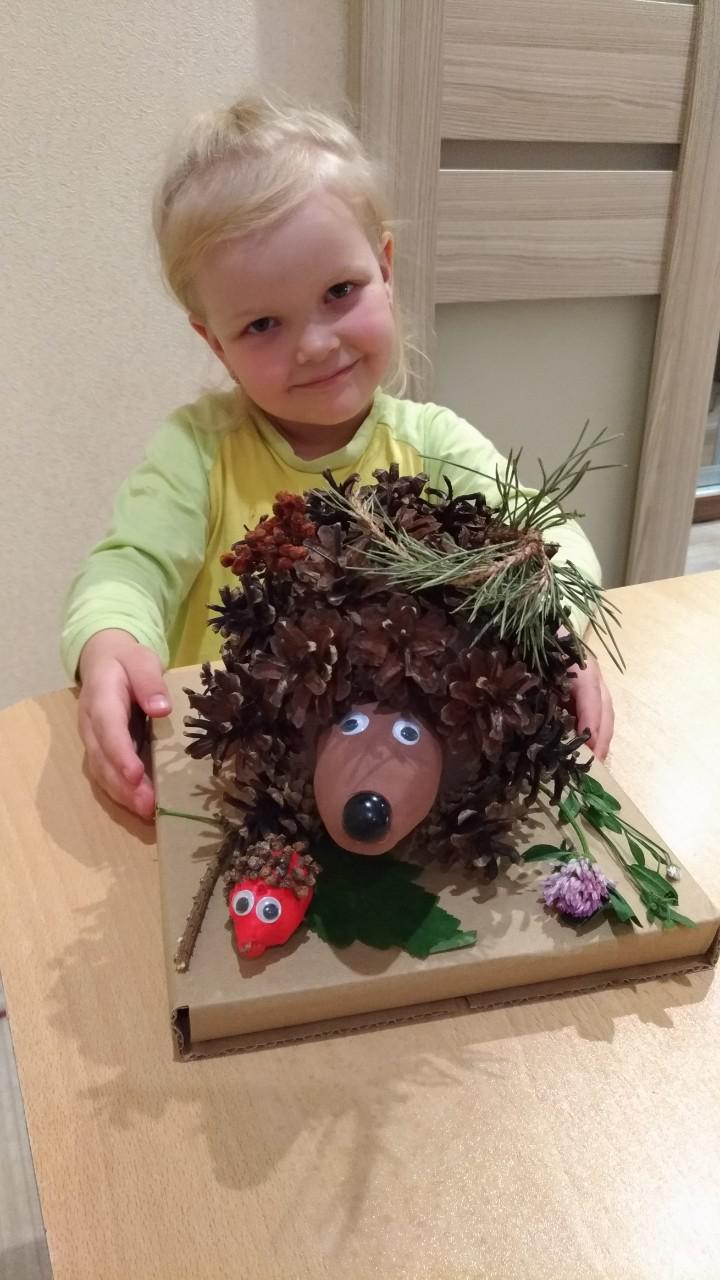 Здесь друзей себе находят –
на прогулку
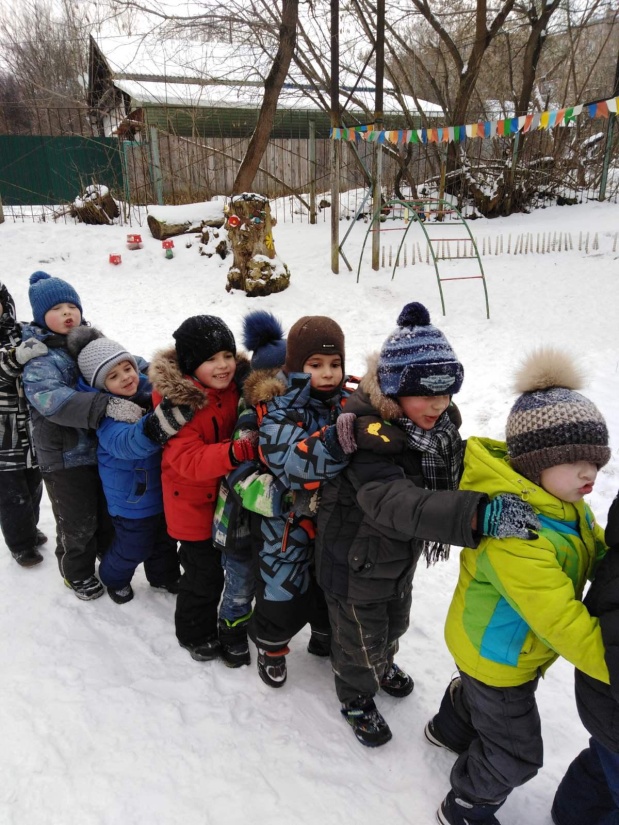 с ними
ходят!
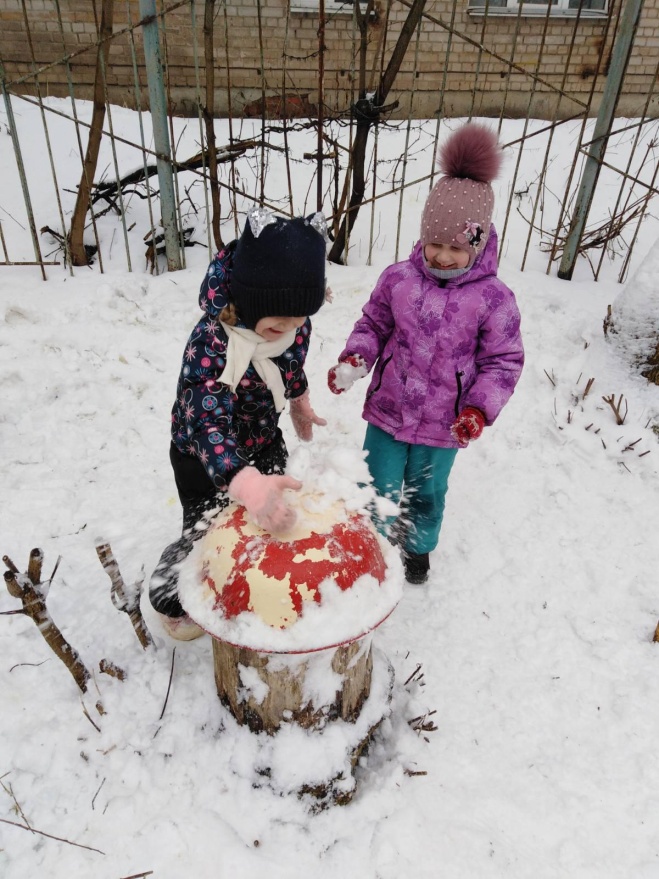 Пусть немало развлечений
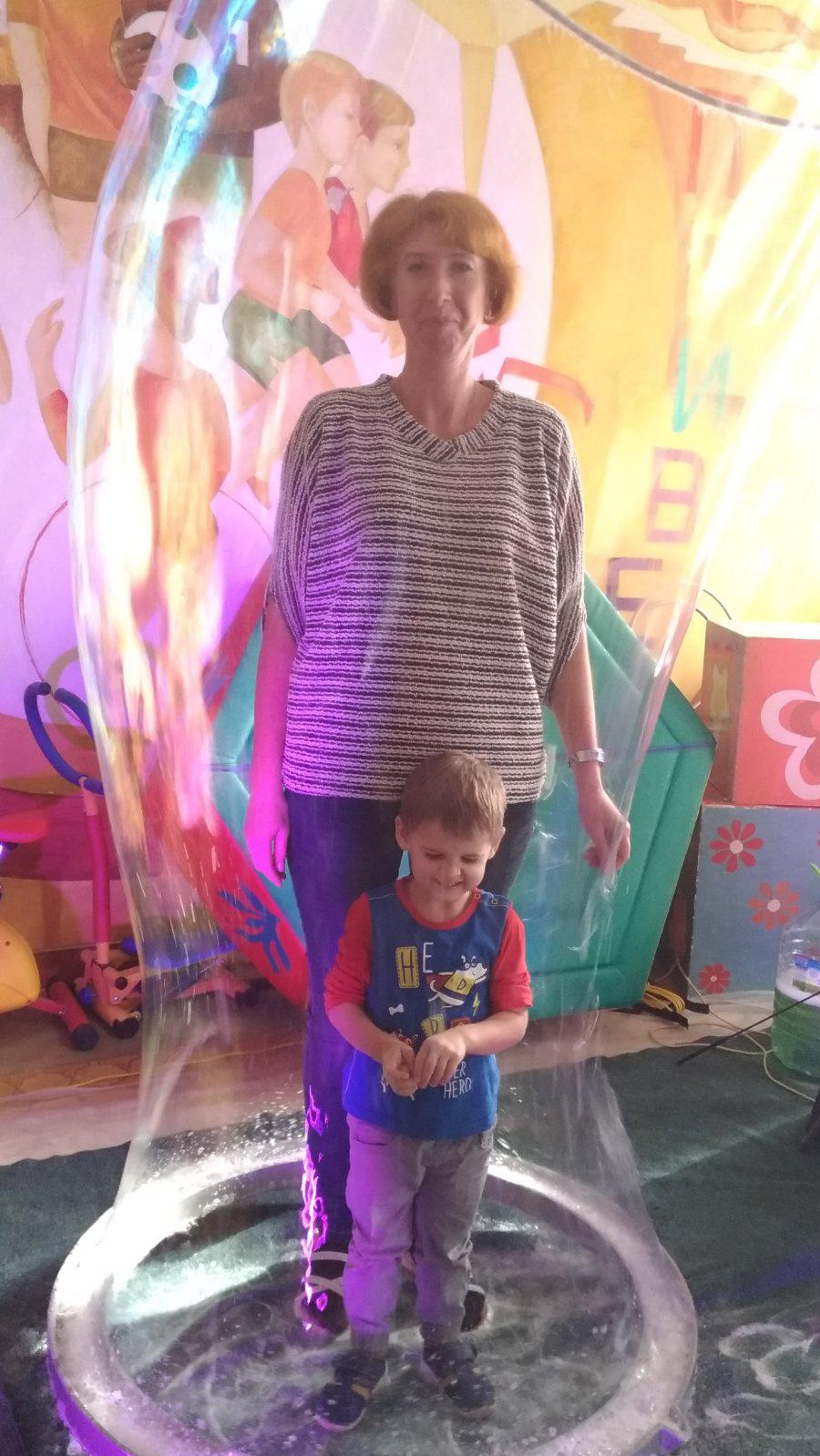 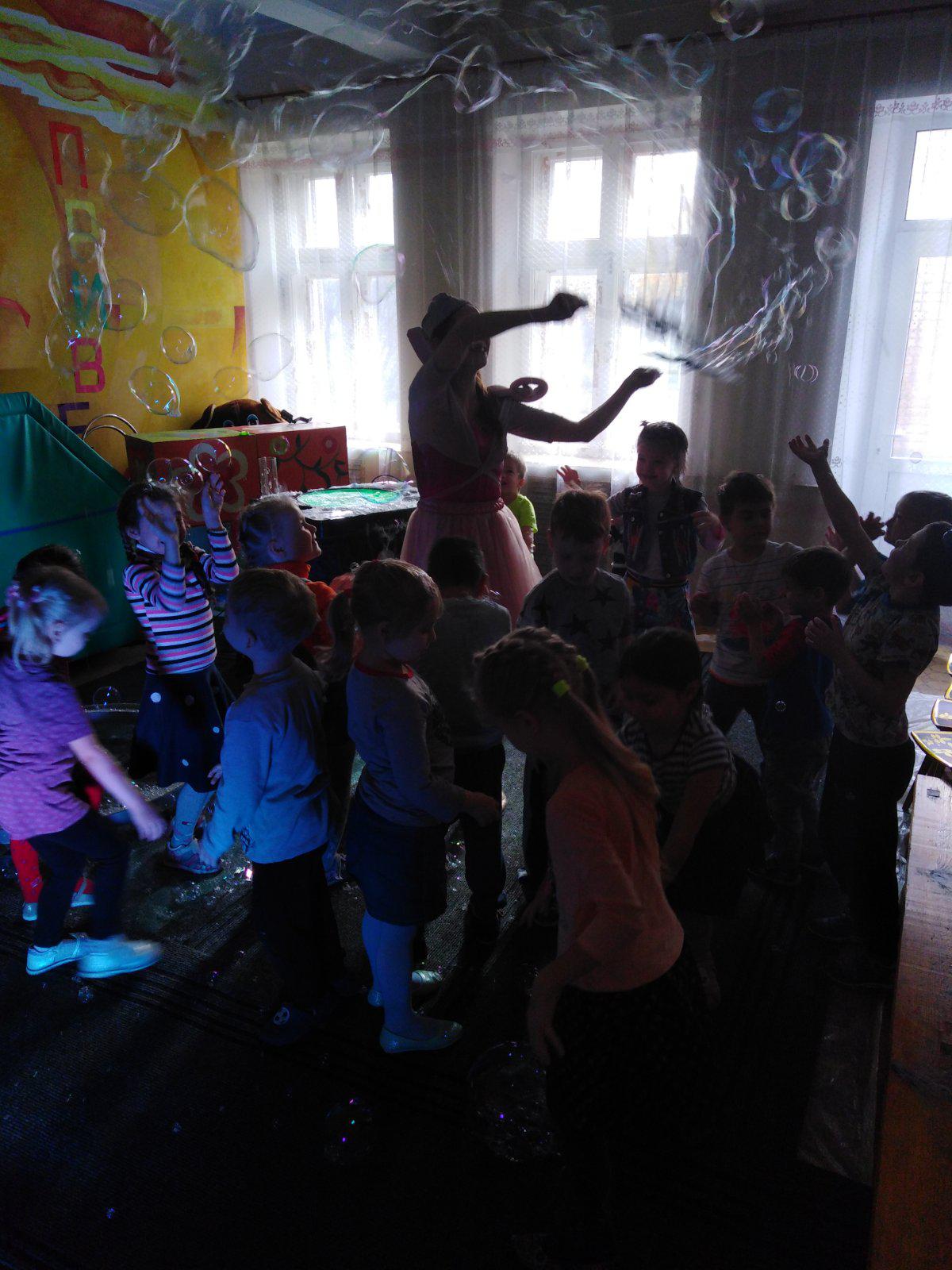 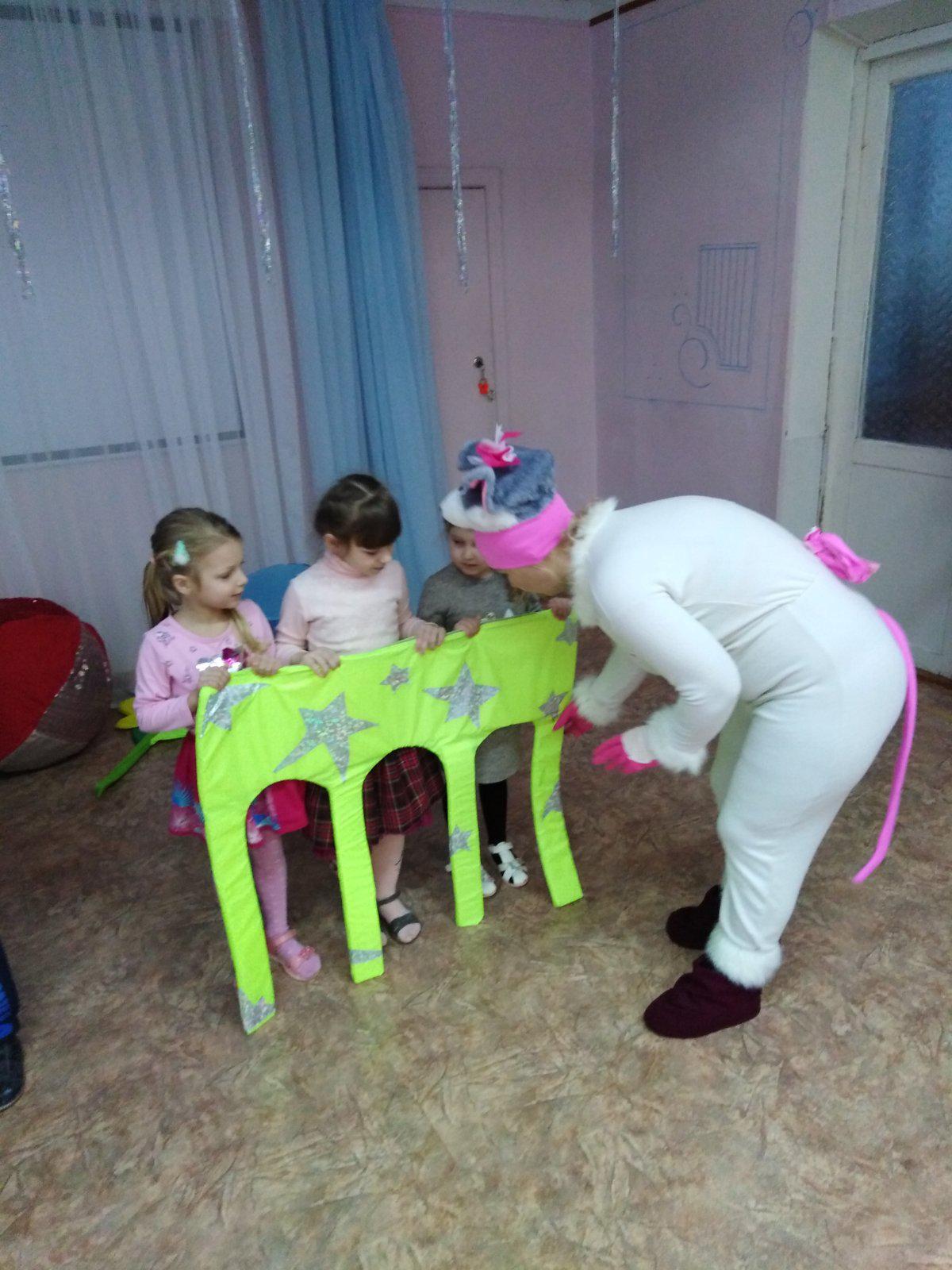 день прекрасный принесёт!
Люблю я фотосессии,
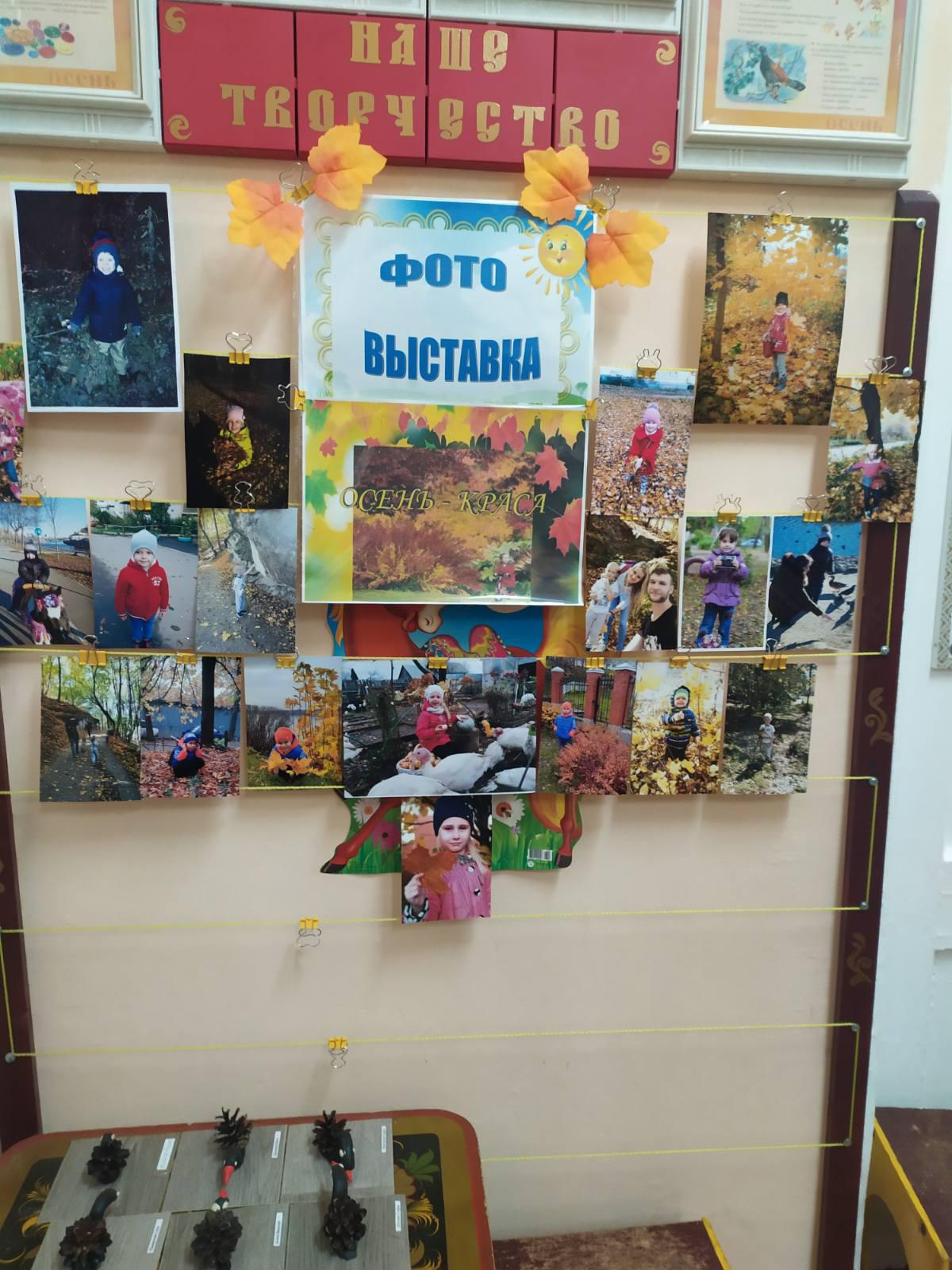 на них всегда мне весело
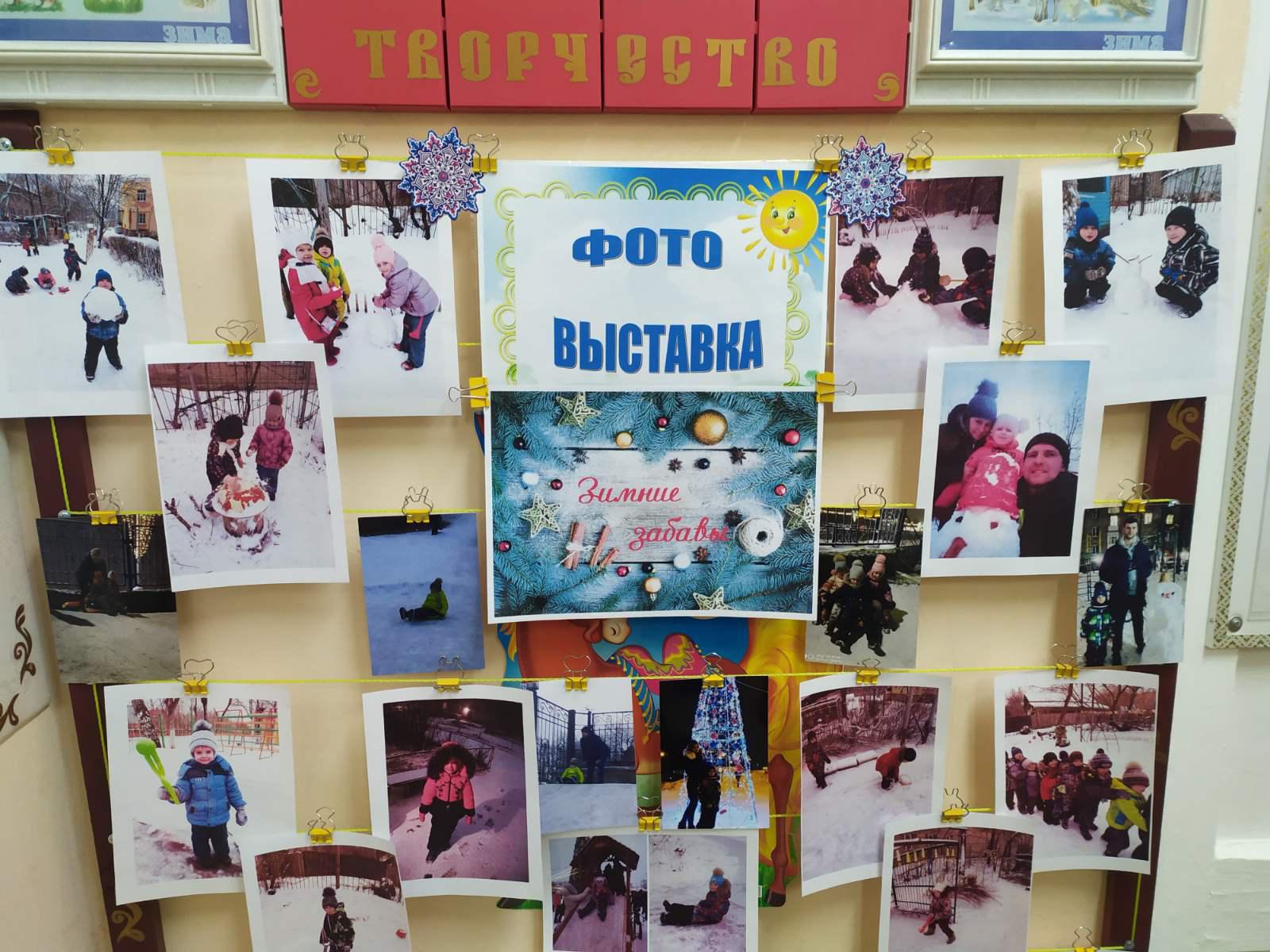 Открыта дверь, музей гостей встречает!
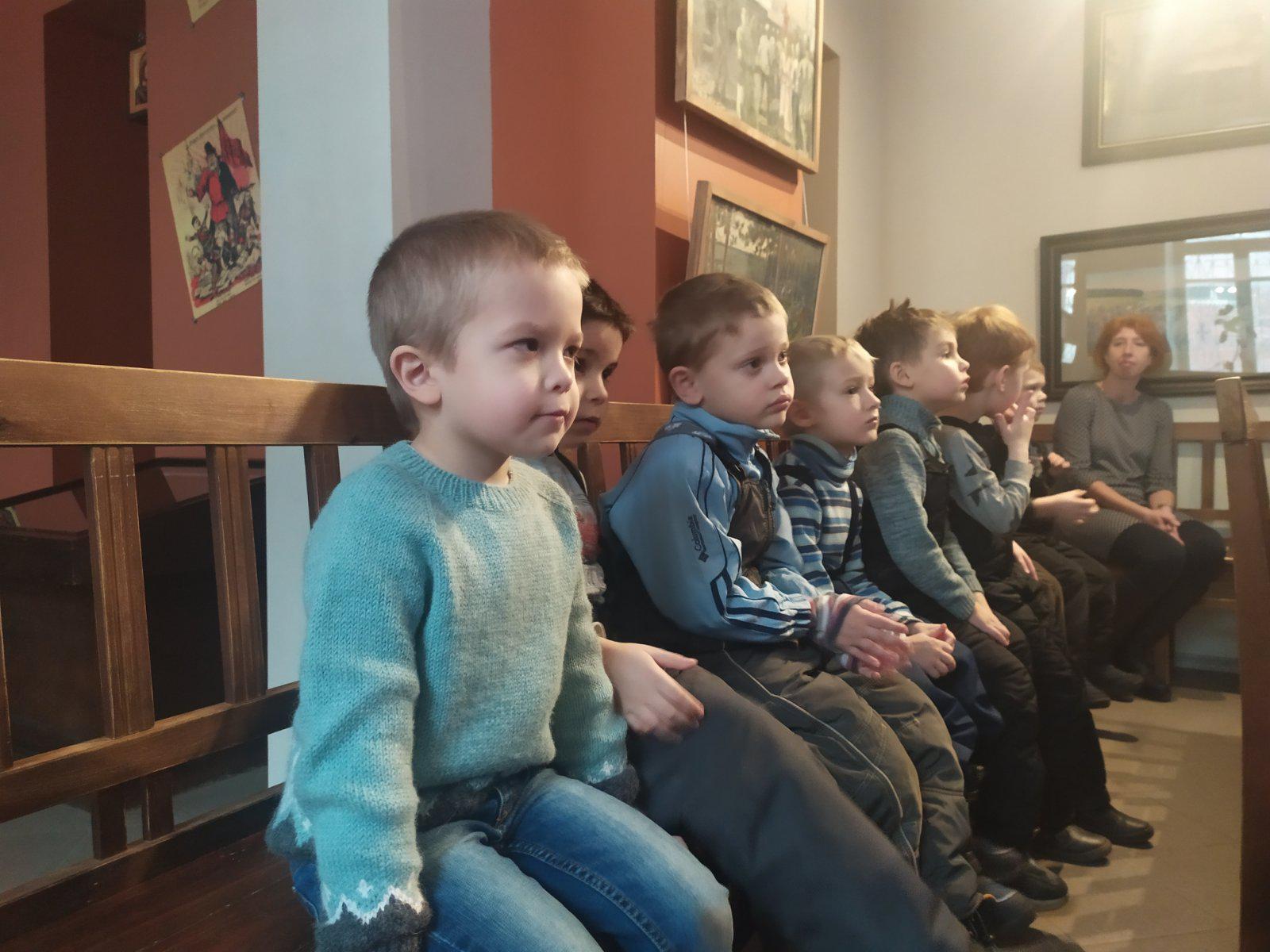 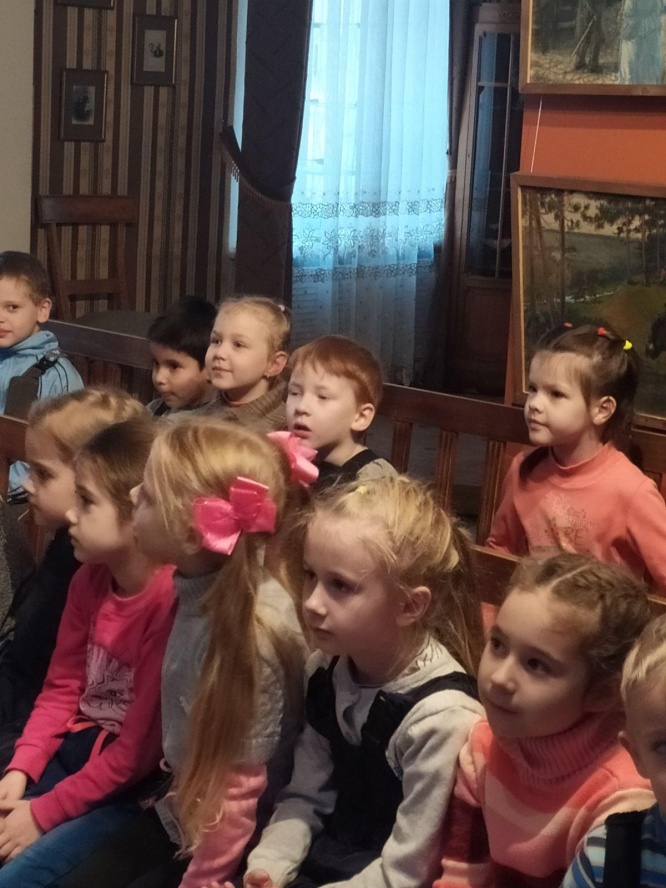 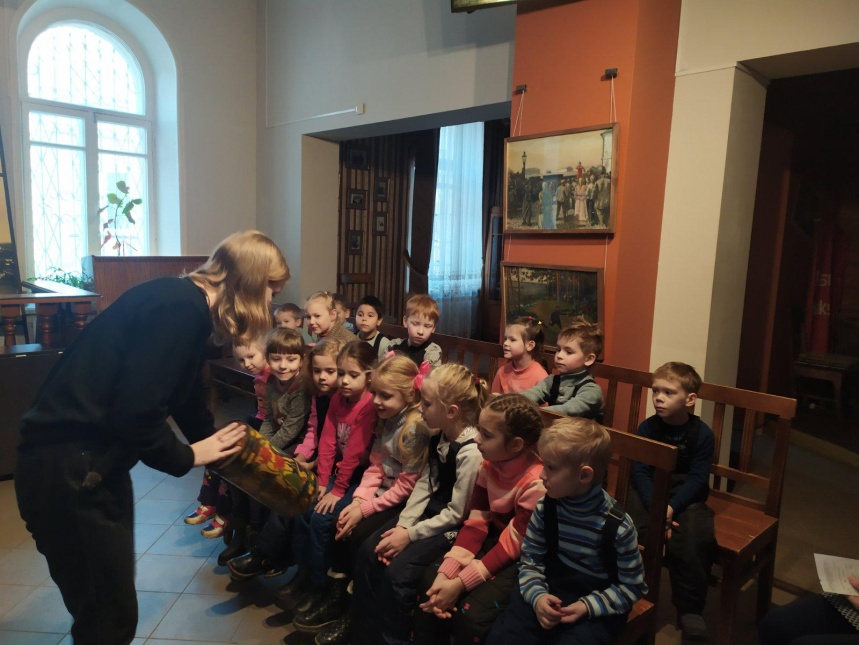 Будем мы на равных на конкурсах забавных!
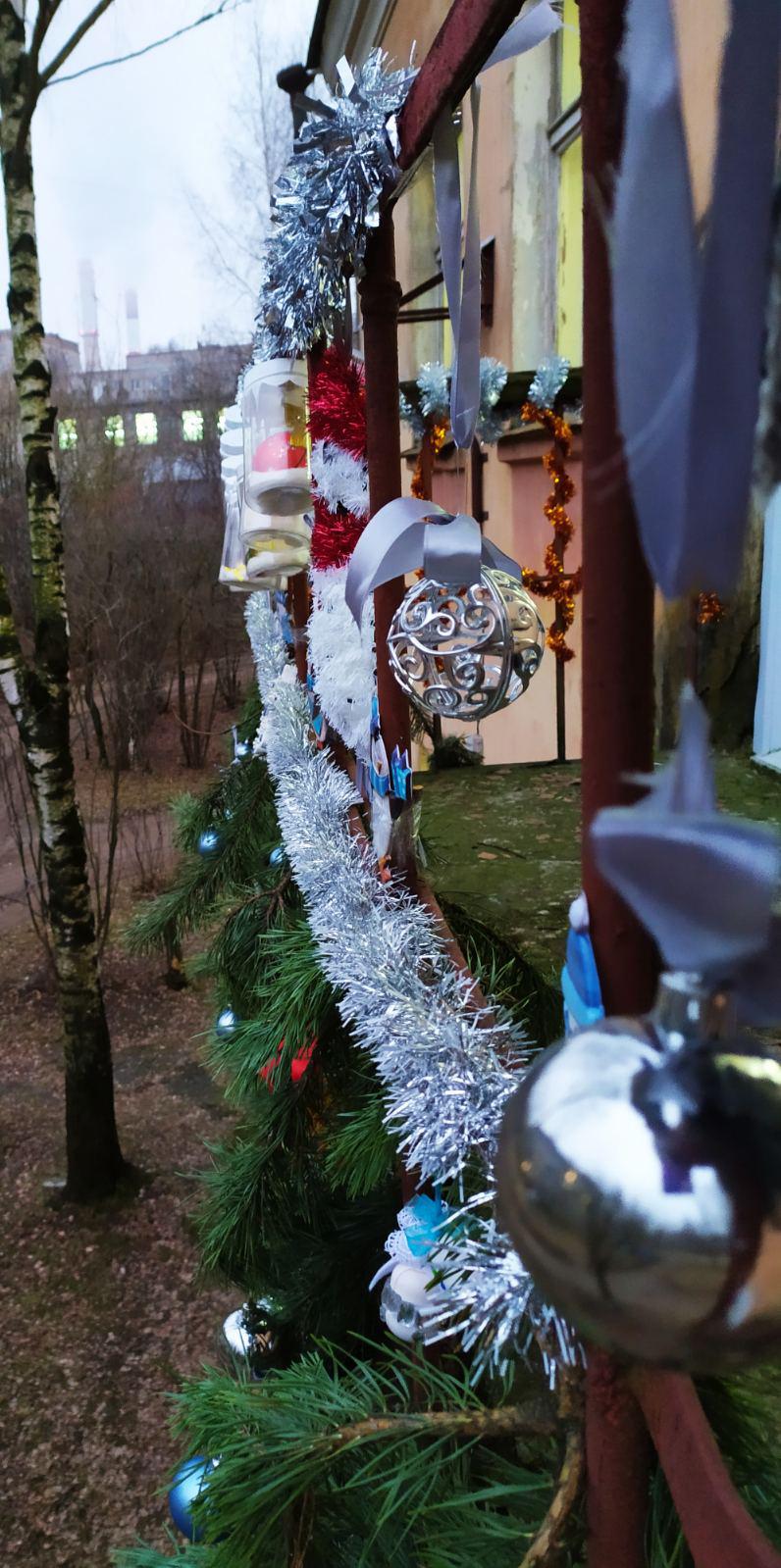 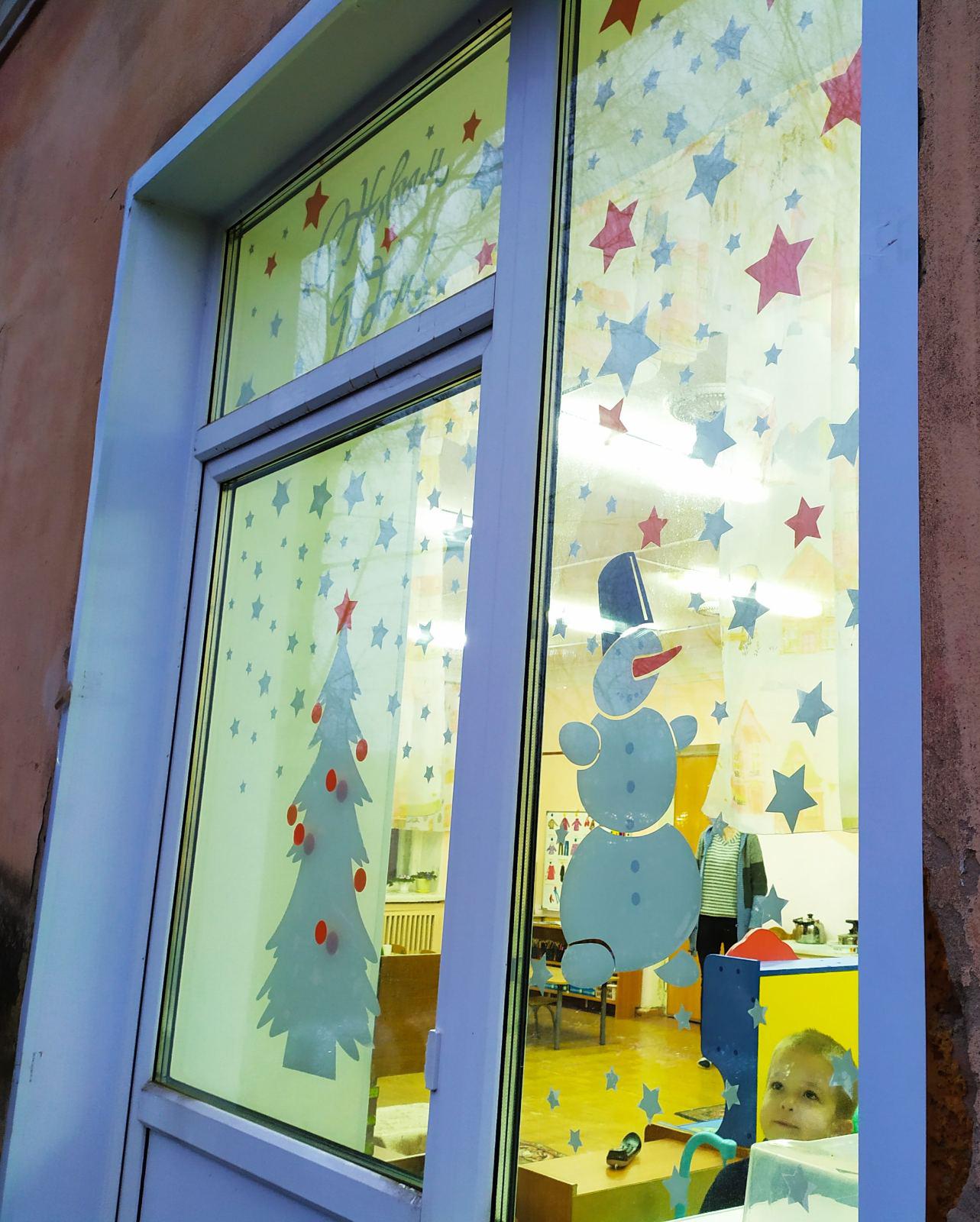 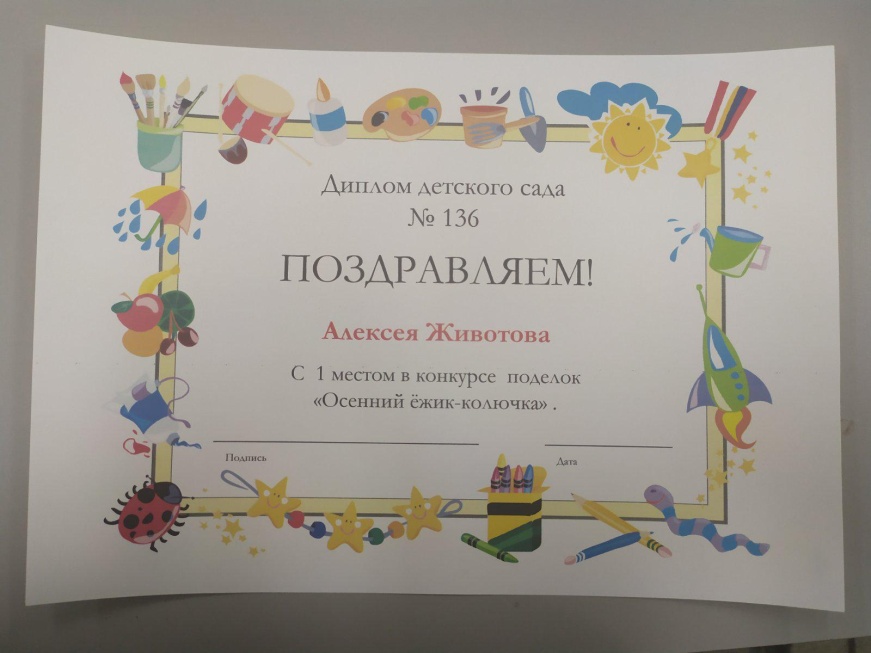 Подарки, поздравления
прими на День рождения!
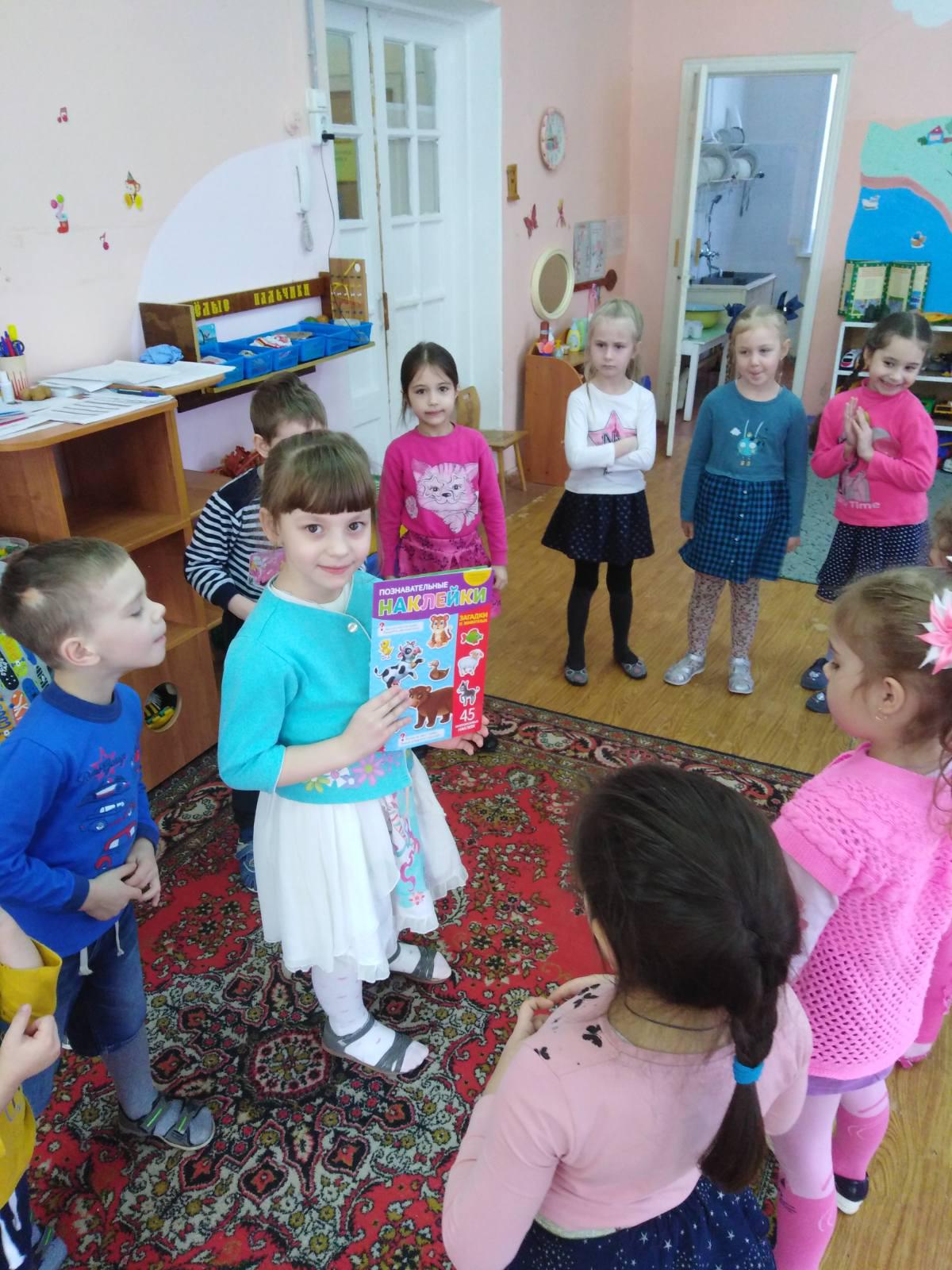 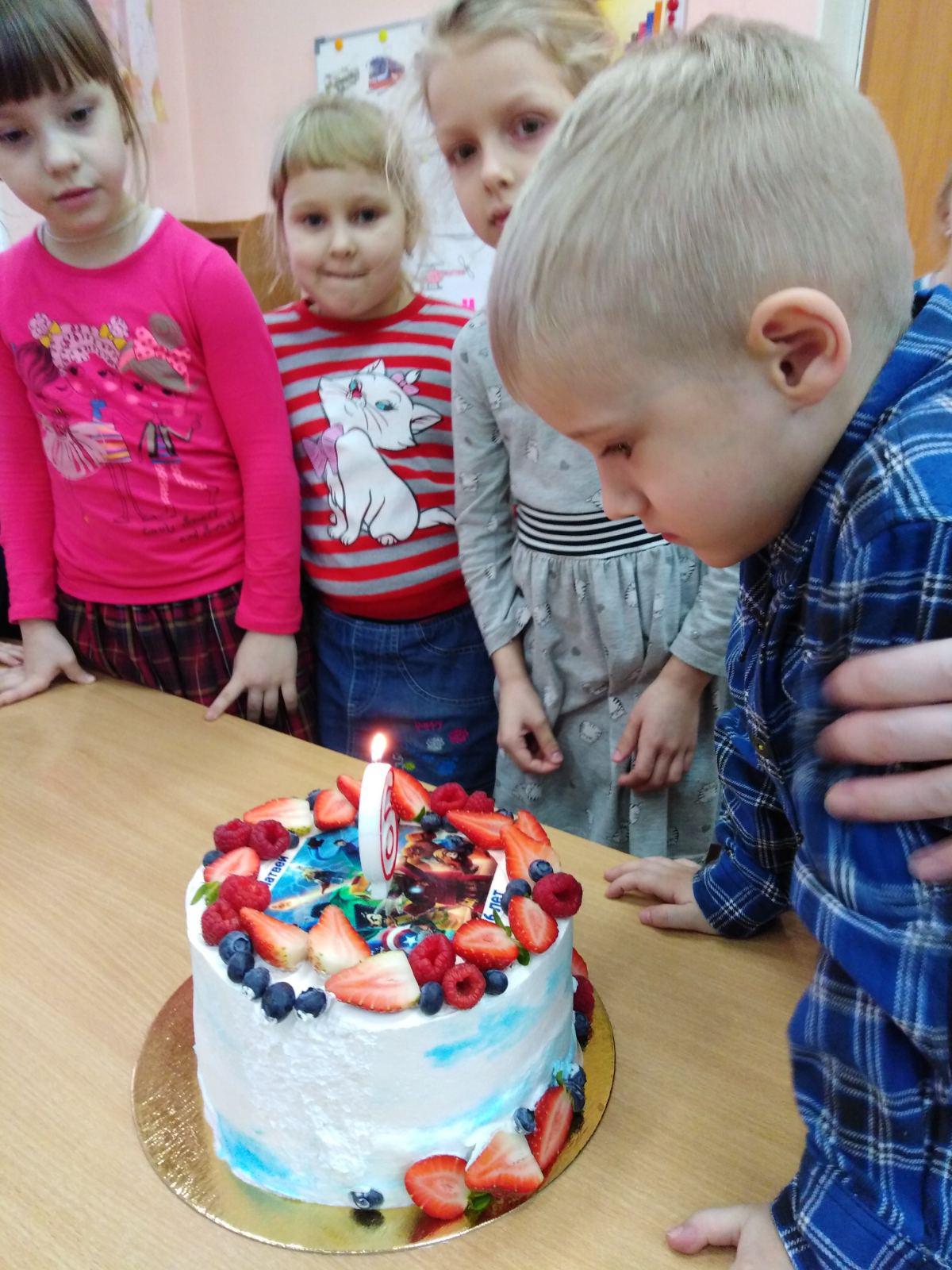 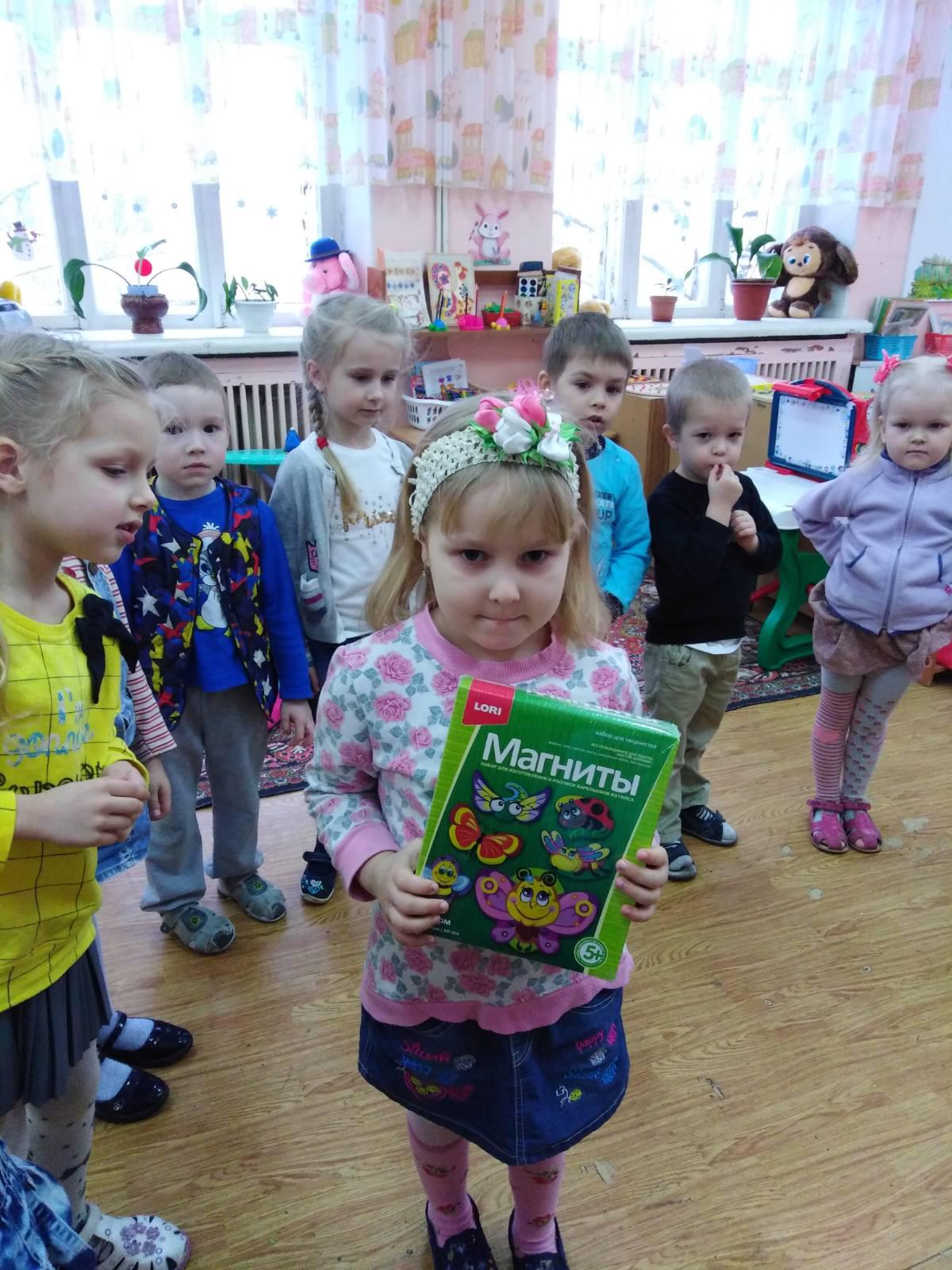